Транспорт будущего
Экзоскелет ростовой
ПРИВОЛЖСКАЯ ЖЕЛЕЗНАЯ ДОРОГА
Юдин Виталий Викторович
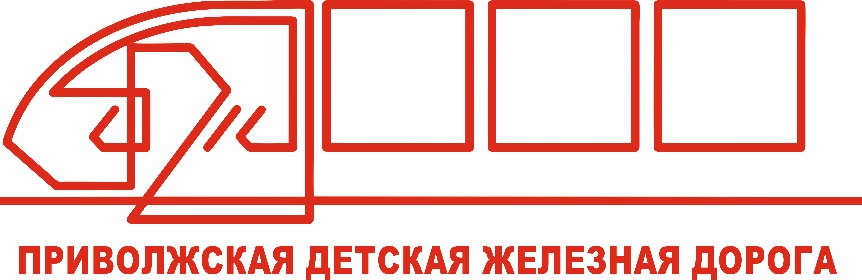 Казанцев Михаил Константинович
Вишневецкий Андрей Денисович
Научный руководитель
Галкин А.В.
Проблема
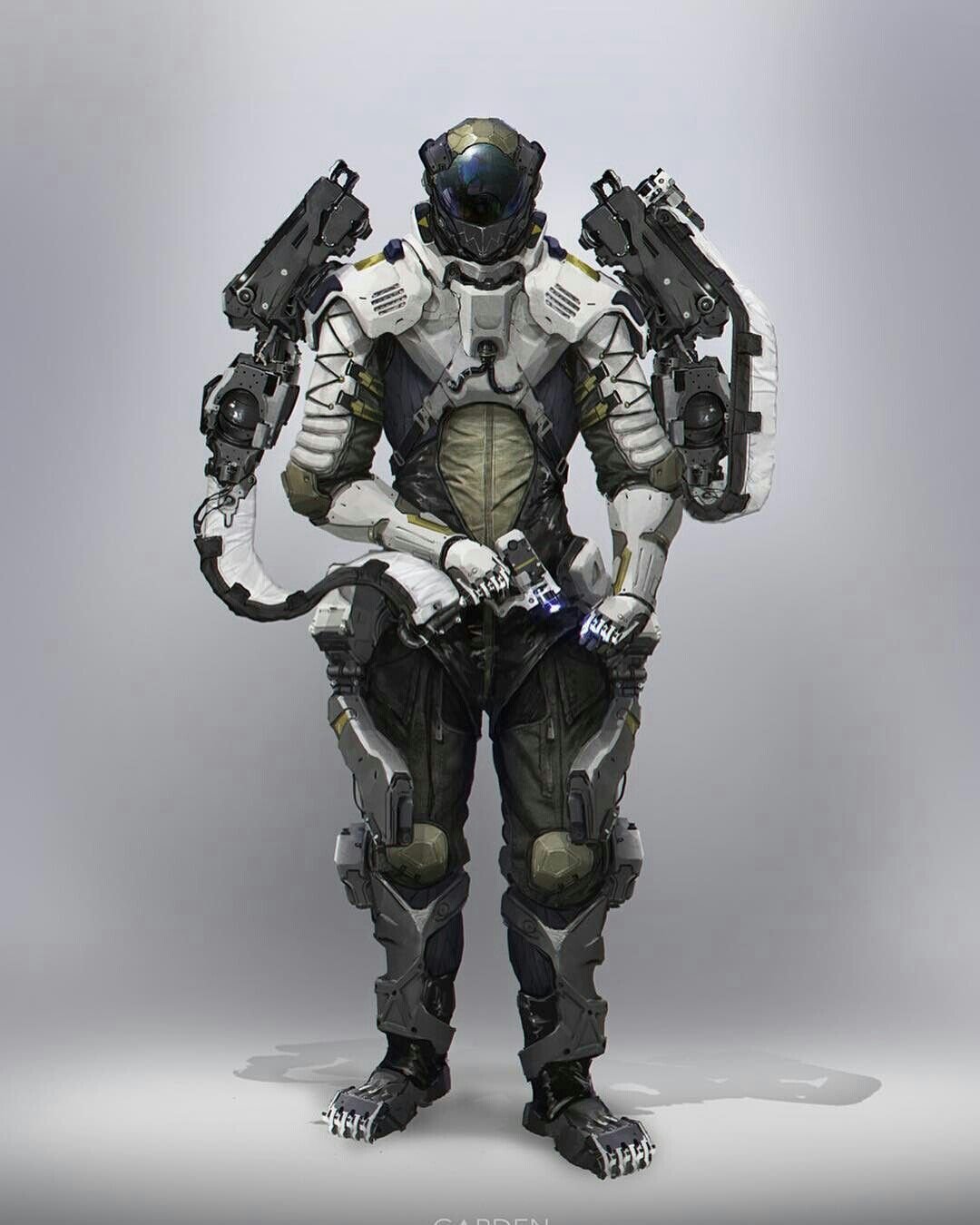 Экзоскелет хорошо описан в литературе и попытки его разработать предпнимаются уже более 100 лет, однако качественных решений в начале 21 века нет.
И сейчас человечество нуждается в эффективном решении.
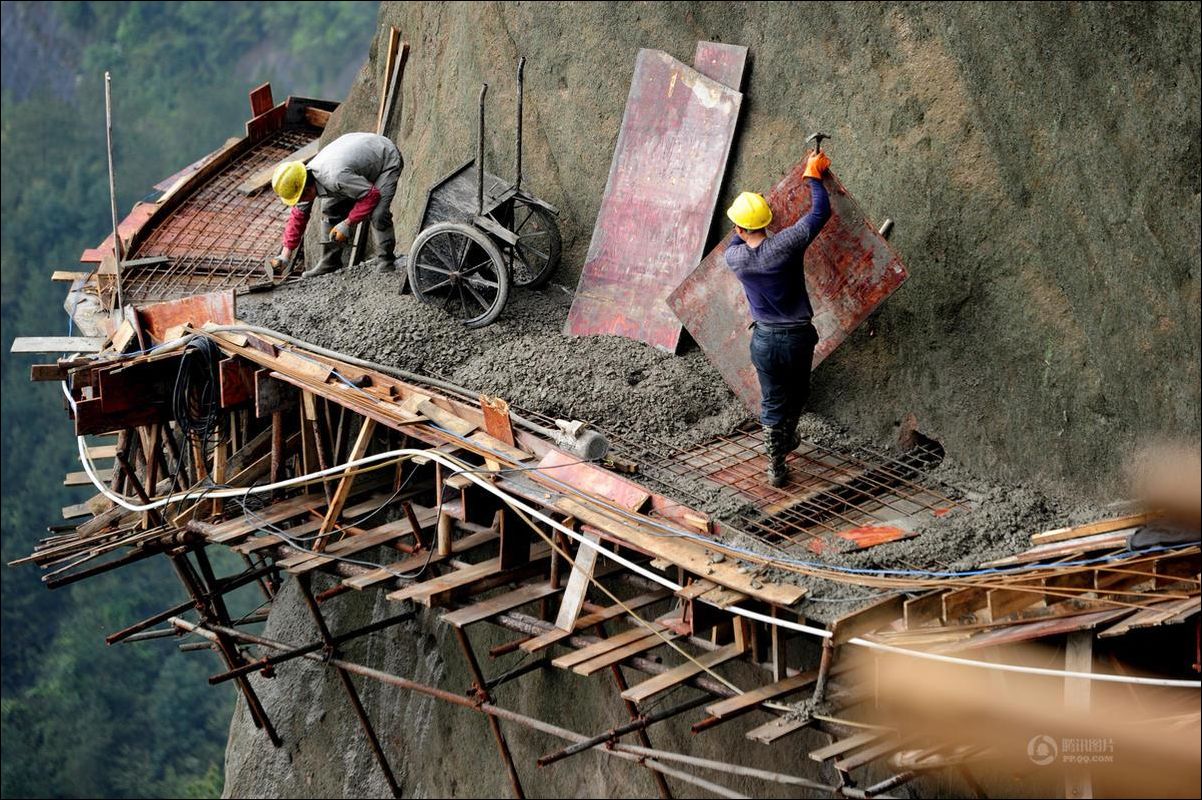 Цель
Фото готовой модели
Цель проекта разработать антропоморфное механическое устройство для облегчения нагрузки на человека или замены последнего на робота.
Задачи
построить объемную модель ростового экзоскелета человека, 
спроектировать основные узлы и коммуникации.
Разработать средства и методы объединения разных узлов в единое устройство.
Ход работы
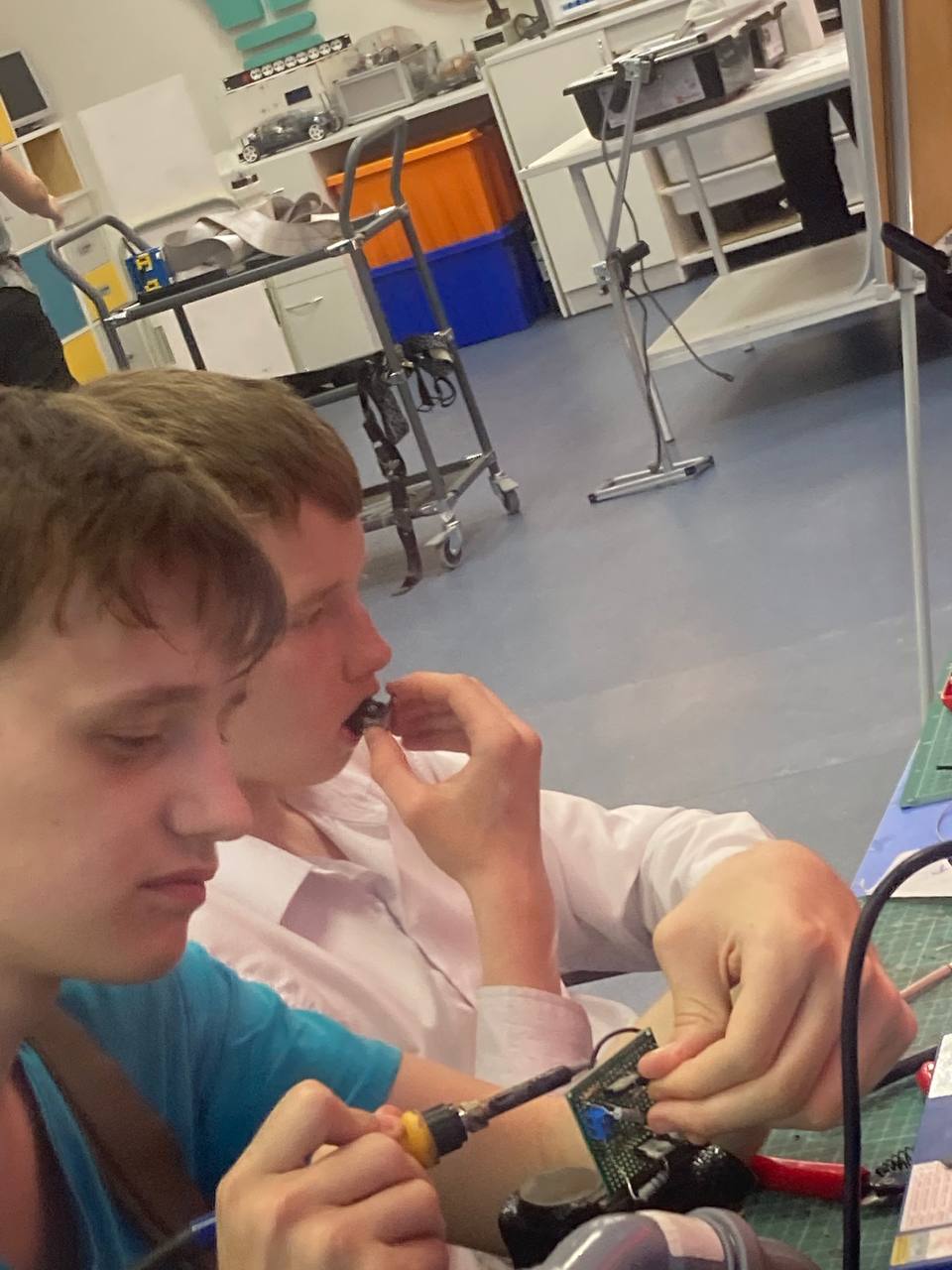 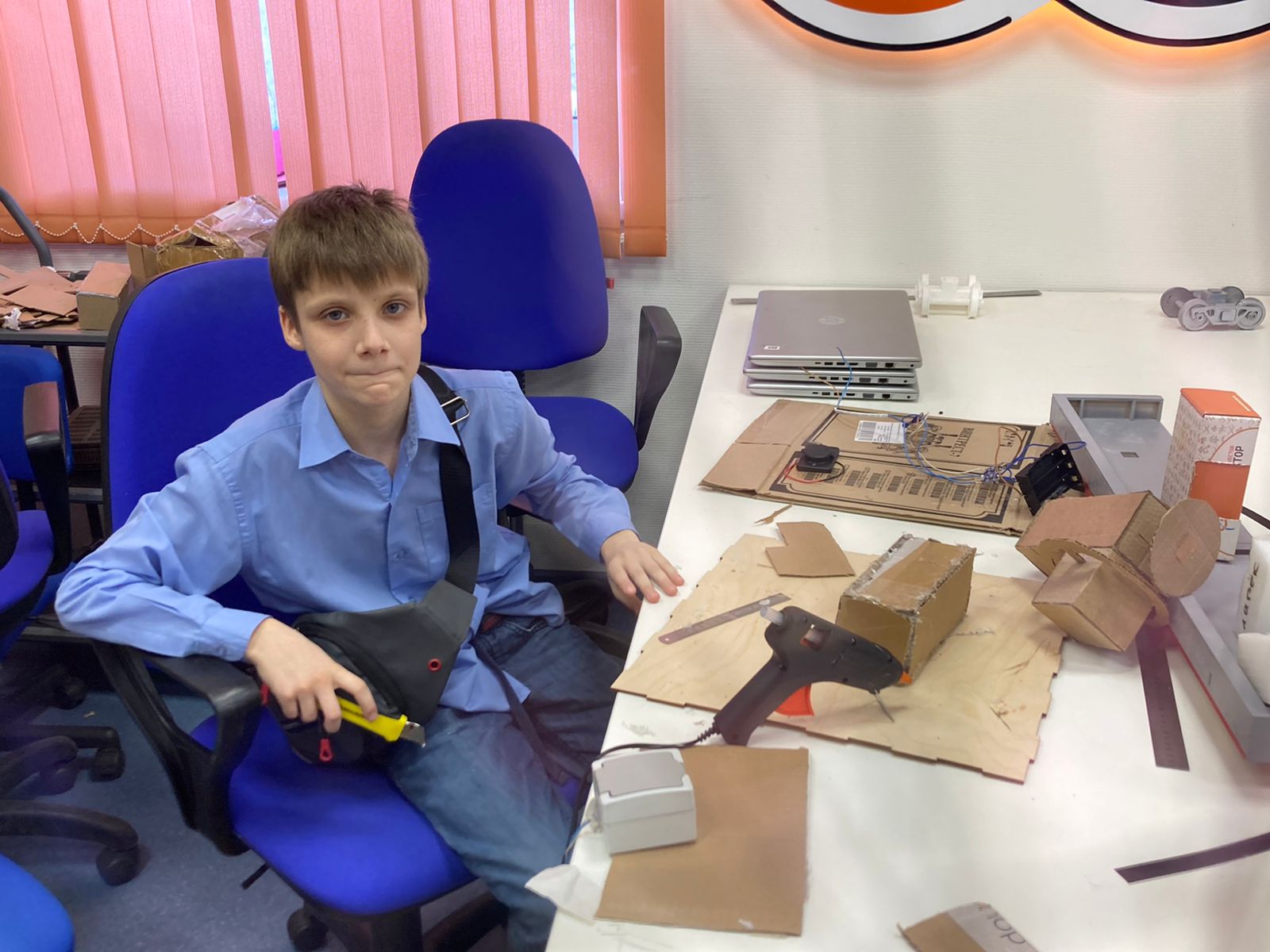 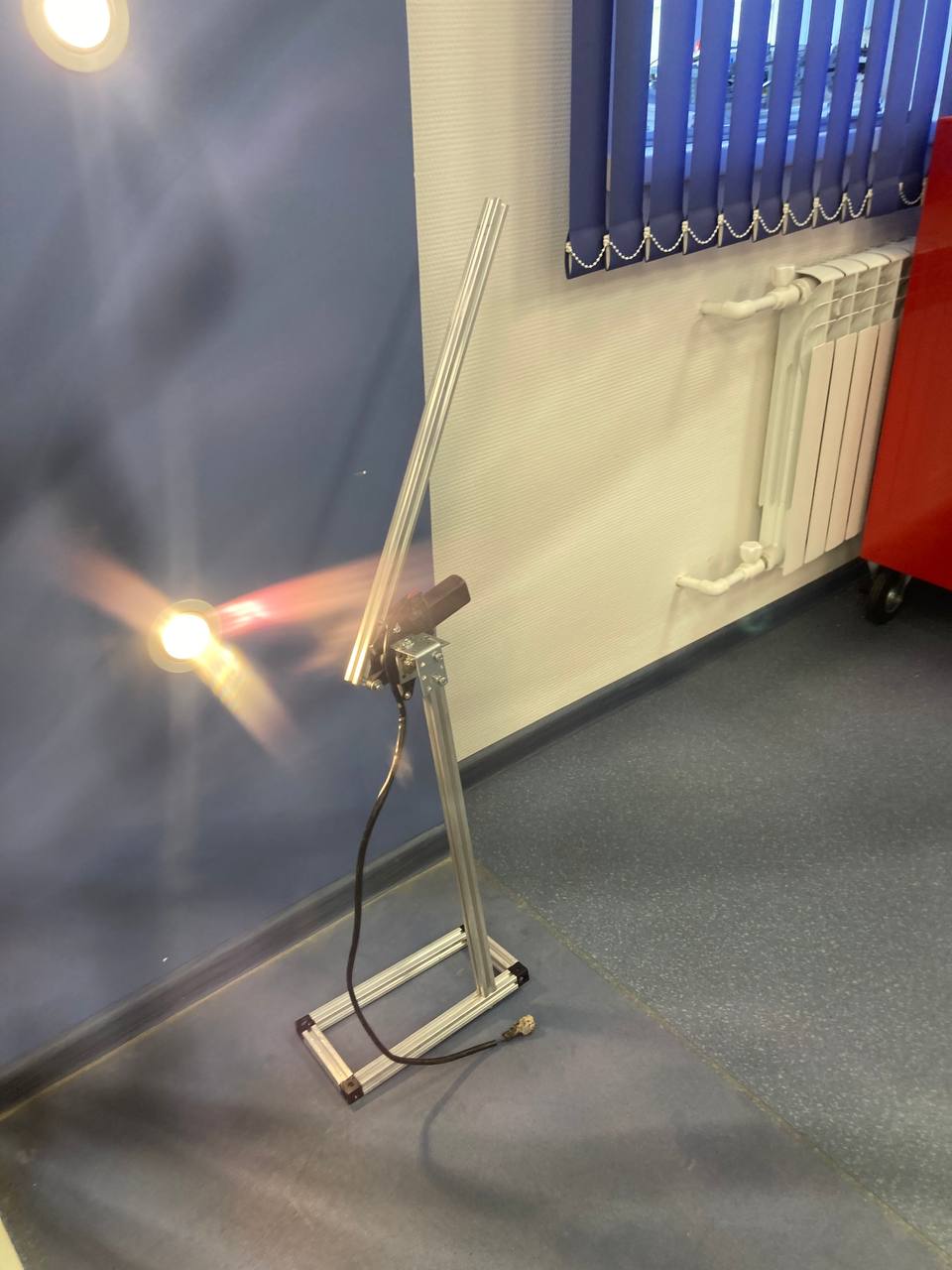 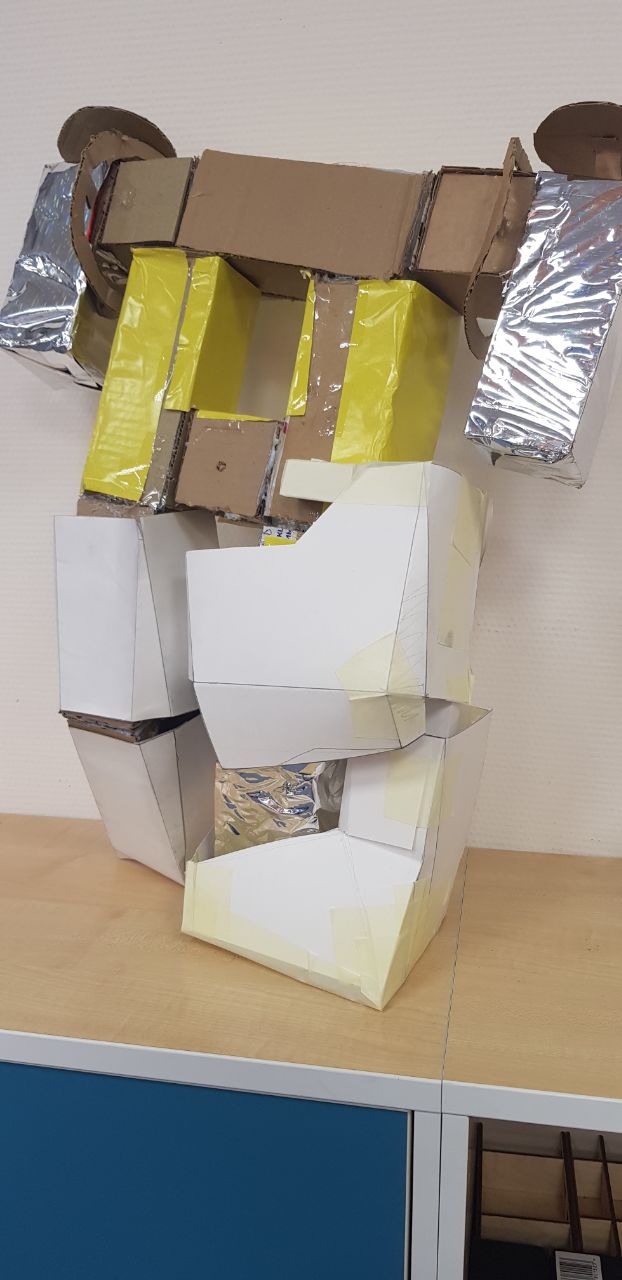 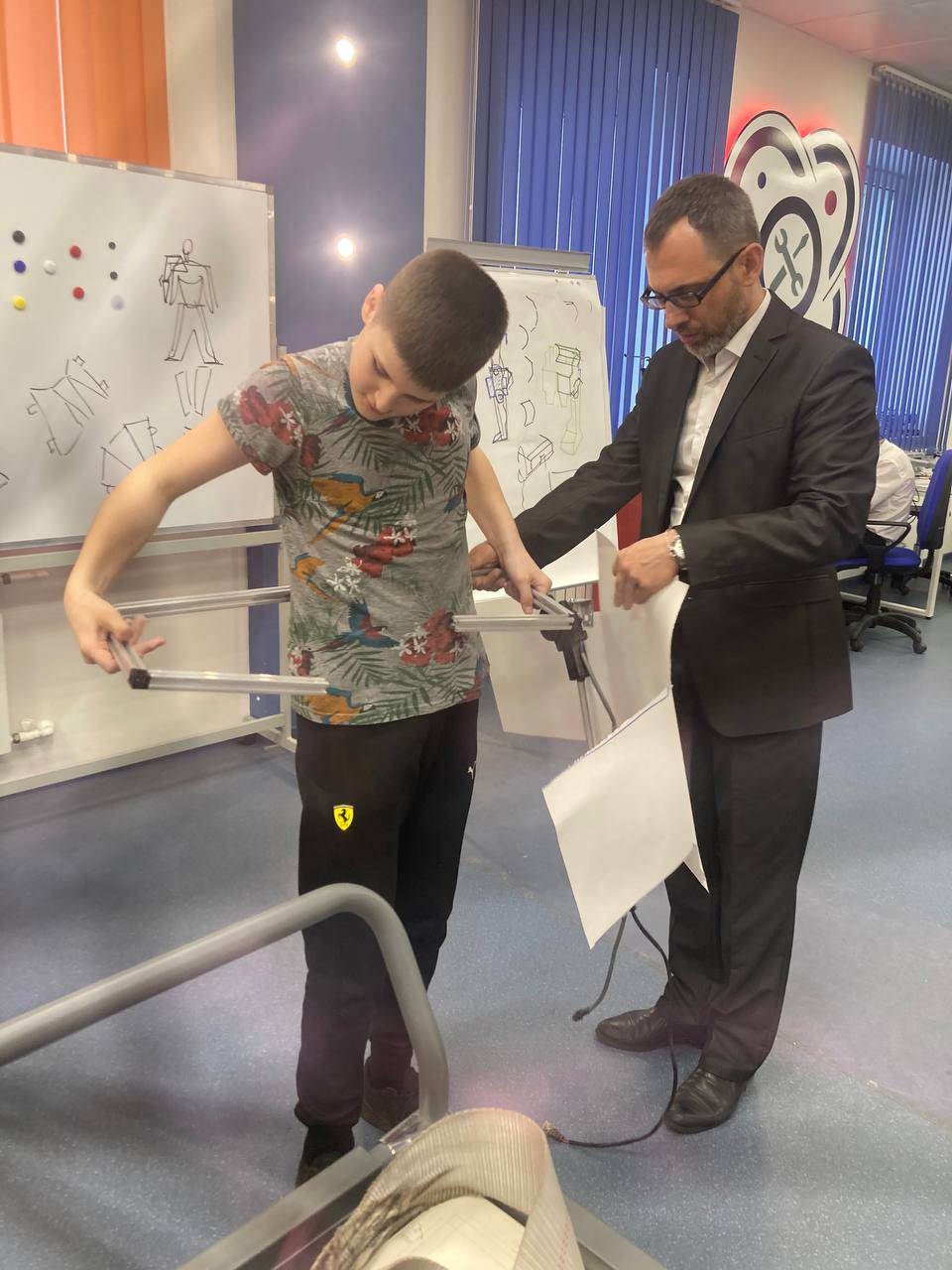 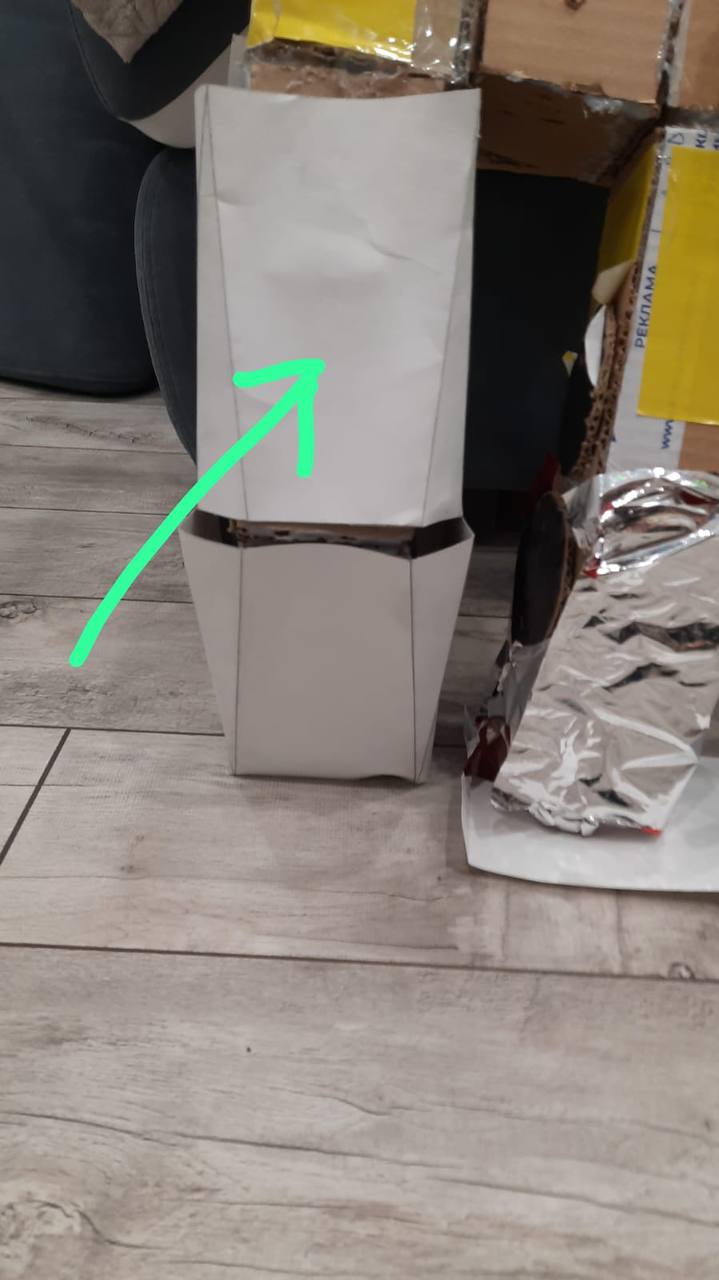 в
В этом месте схема скелета на человеке
Червячная передача мощная, позволяет сохранять положение груза без нагрузки на электродвигатель
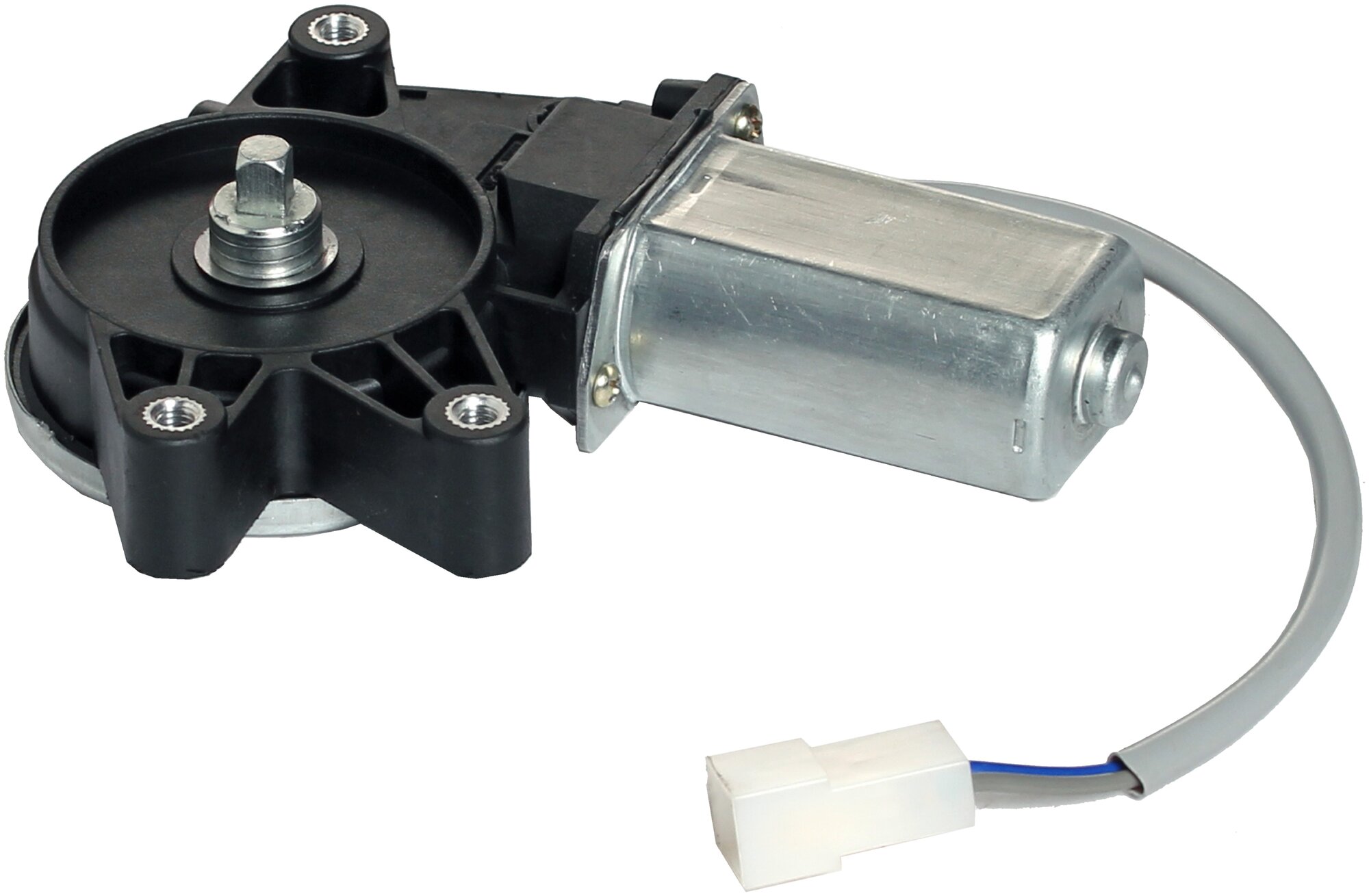 Принципиальная схема ноги
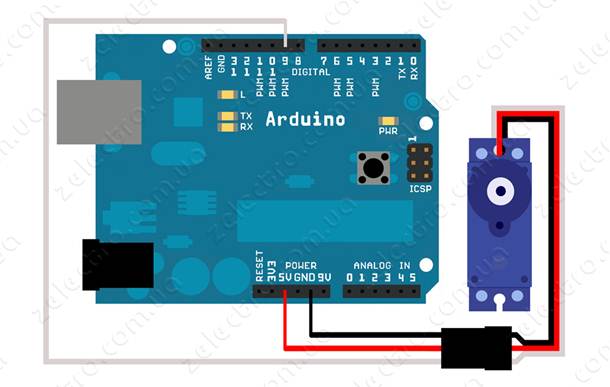 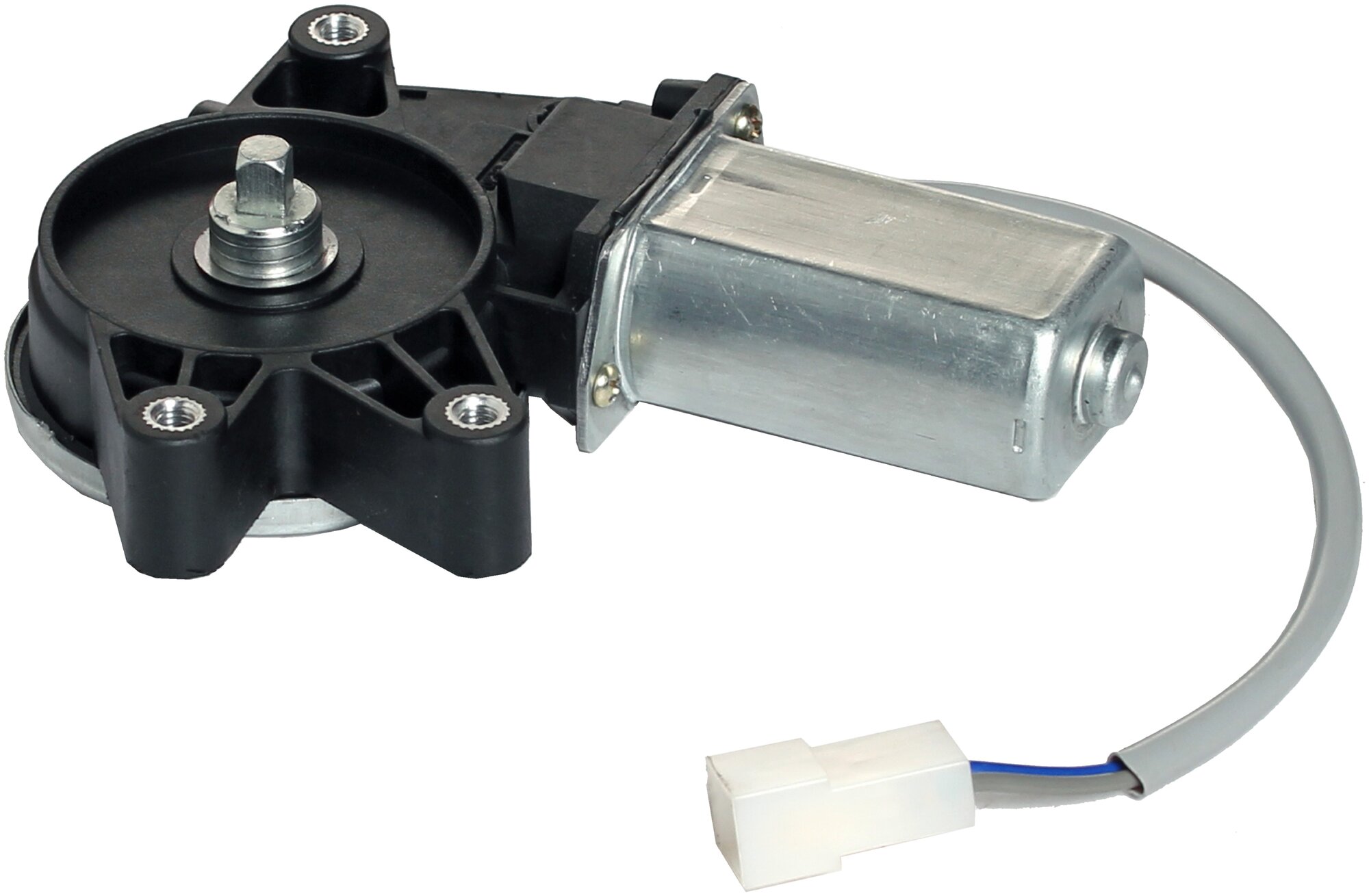 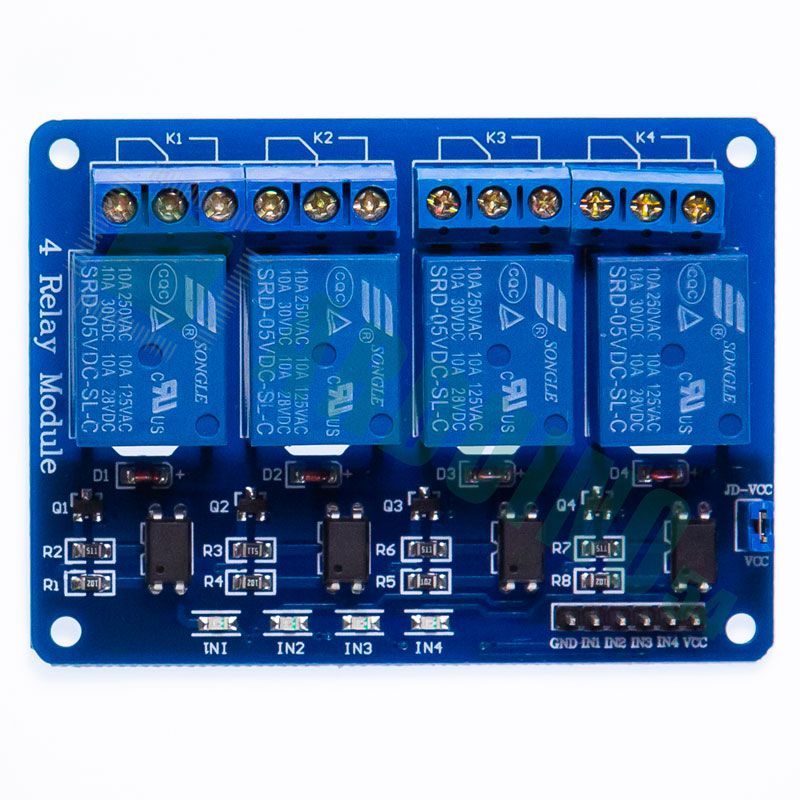 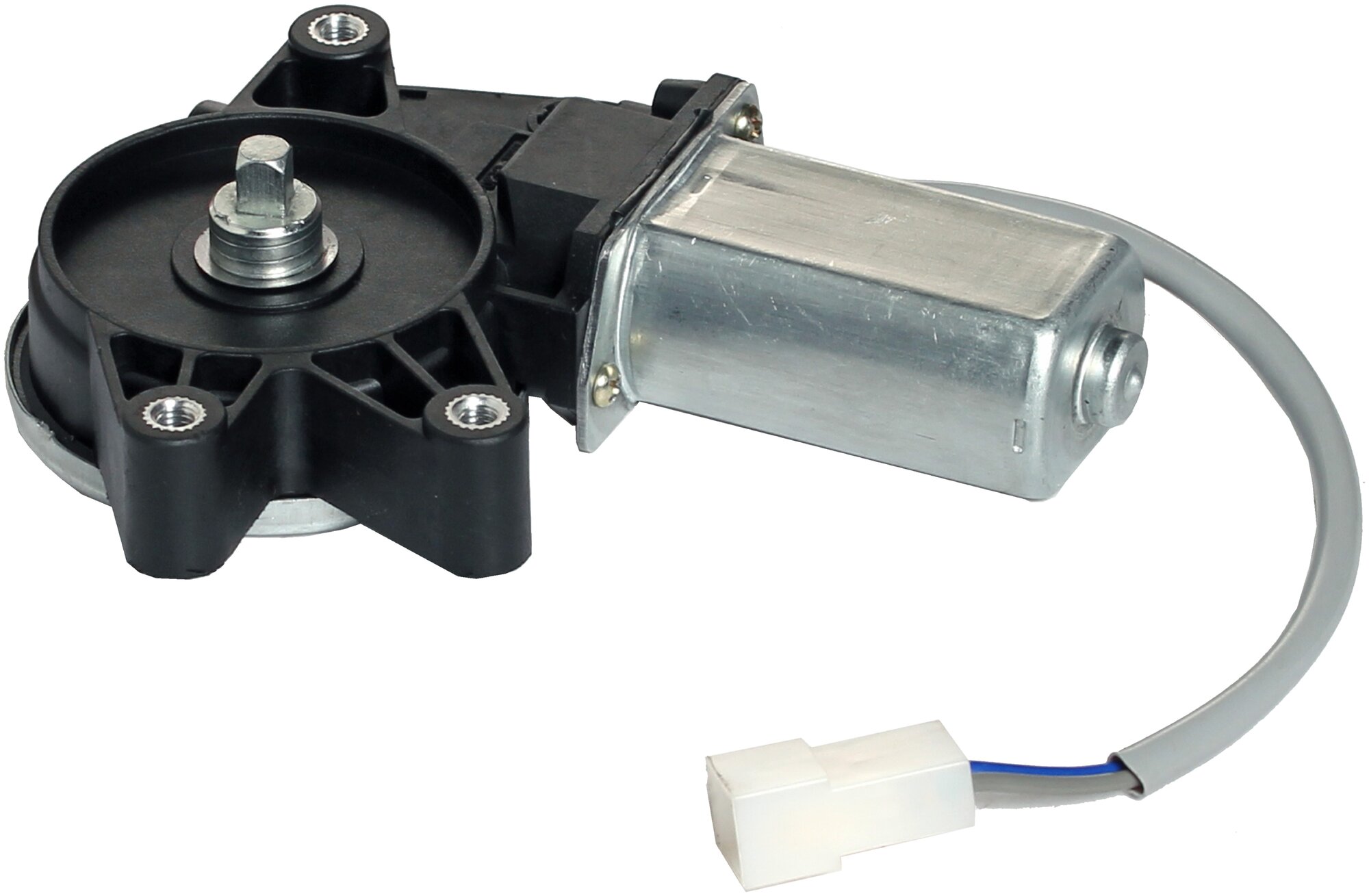 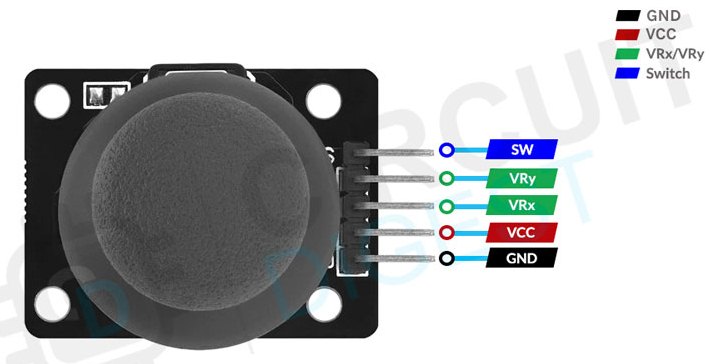 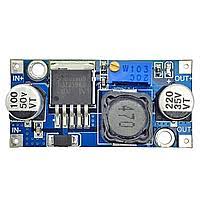 6,5v
12v
Что было самым сложным
Закрепить подвижную часть ноги на мотор-суставе.
Мы намерено
Наши инструменты
Мозг
Карон
Ножницы
Клей
Вывод
Проведенная работа показала, что создание экзоскелета возможно. Выполнение макета помогло нам как команде лучше узнать друг друга, распределить между собой обязанности, даже в те моменты, когда мы реализовываем проект раздельно. И самое главное, теперь у нас есть понимание как должны быть закреплены двигатели и элементы питания. Проведенная работа позволяет переходить к следующему этапу – к действующей модели.
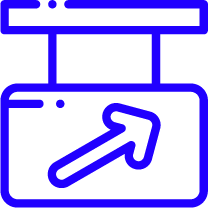